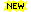 Human health-related models in Drosophila
ADRC 2014, San Diego
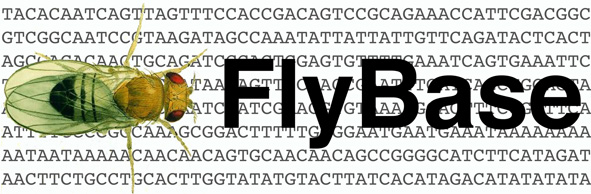 In this talk….
Why human disease models?

The data so far

Searching human disease model data

What’s next?
Why human disease models?
Dramatic increase in the proportion of Drosophila papers that mention disease over the last 20 years.
Drosophila papers containing “disease” in the abstract or title
1993
1998
2003
2008
2013
What do we consider to be a disease model?
A genetic model in Drosophila that recapitulates some or all of the phenotypes of a human disease.
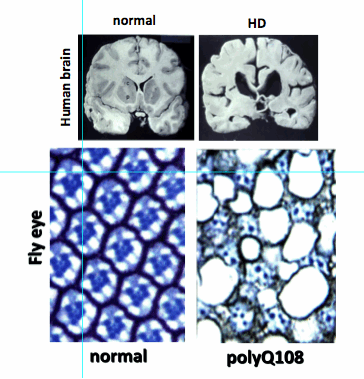 Can be either:
Drosophila mutant/transgene
Human transgene in Drosophila

Does not currently include:
Environment, infection or chemical models
Image from http://modencode.sciencemag.org/drosophila/memory2/
The diseases
Alleles have been associated with diseases from the Disease Ontology disease-ontology.org
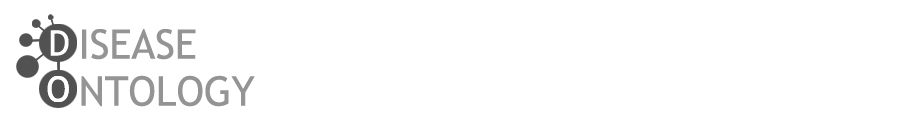 disease
   |__disease of anatomical entity
       |__nervous system disease
           |__central nervous system disease
               |__neurodegenerative disease
                   |__Parkinson's disease
			  |__[more ...]
The data
Models
park1 is a model of Parkinson’s disease

Modifiers of the model
Parkinson’s disease modeled by park1 is ameliorated by      dnkScer\UAS.cLa
Parkinson’s disease modeled by Pink1dsRNA.Scer\UAS  is exacerbated by rictorΔ2

Not a model/modifier
Hsap\PARK2G328E.Scer\UAS does not model Parkinson’s disease
In this release…
>1000 alleles of >500 genes have been associated with >100 diseases described in >400 references.
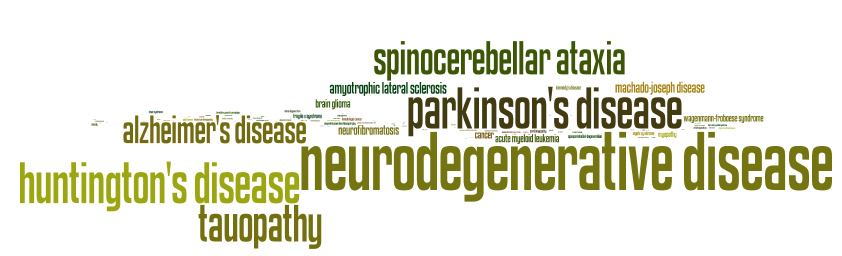 Searching human disease data in FlyBase
If you are interested in a particular disease…….
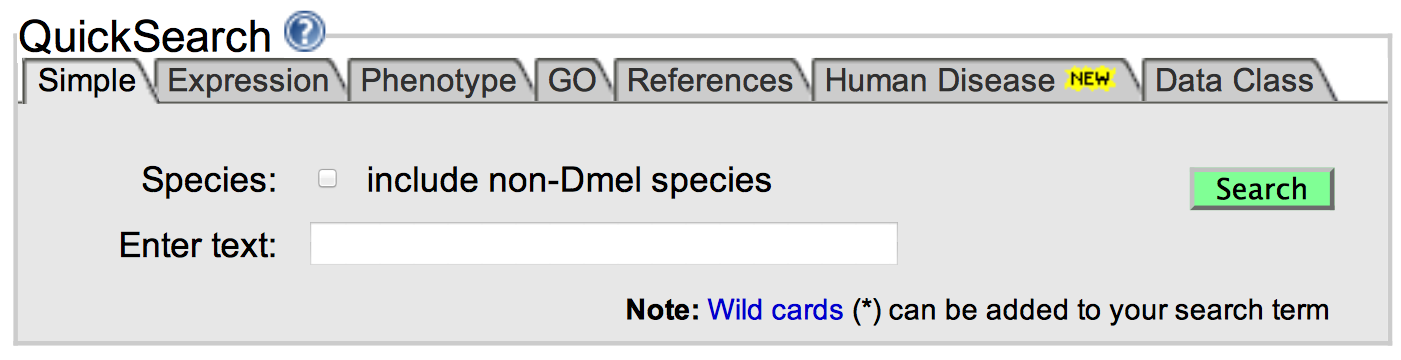 New “Human Disease” QuickSearch tab

TermLink
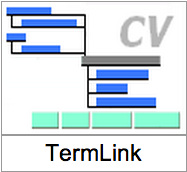 If you are interested in a particular gene…….
New section on our gene and allele reports
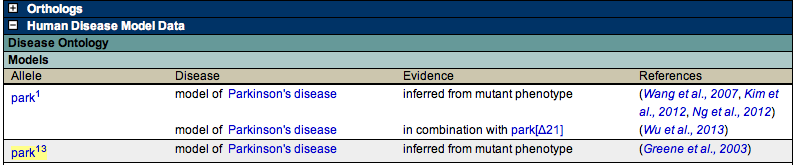 Searching for alleles associated with a specific disease
1. QuickSearch tab
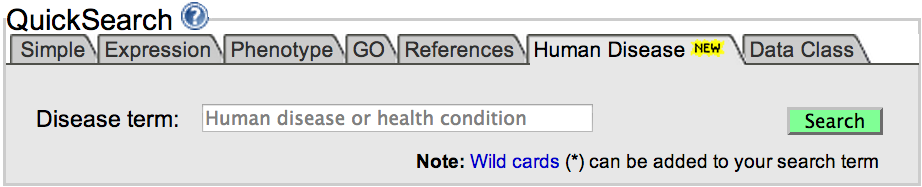 2. Dedicated CV search tool - TermLink
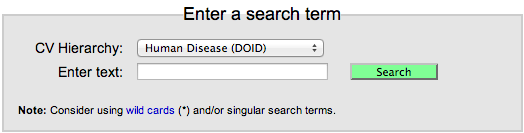 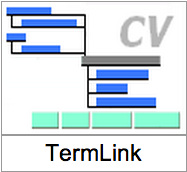 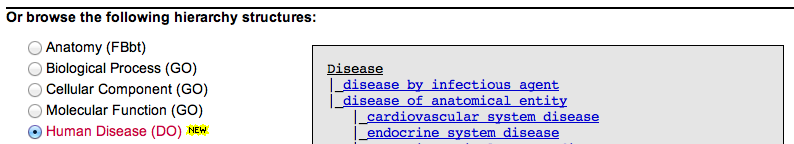 Searching for alleles associated with a specific disease
Example 1 : Which alleles have been shown to model Parkinson’s disease in flies?
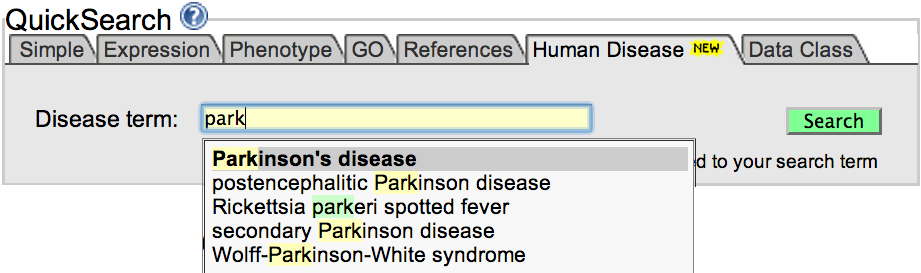 Searching for a specific disease: The disease term report page
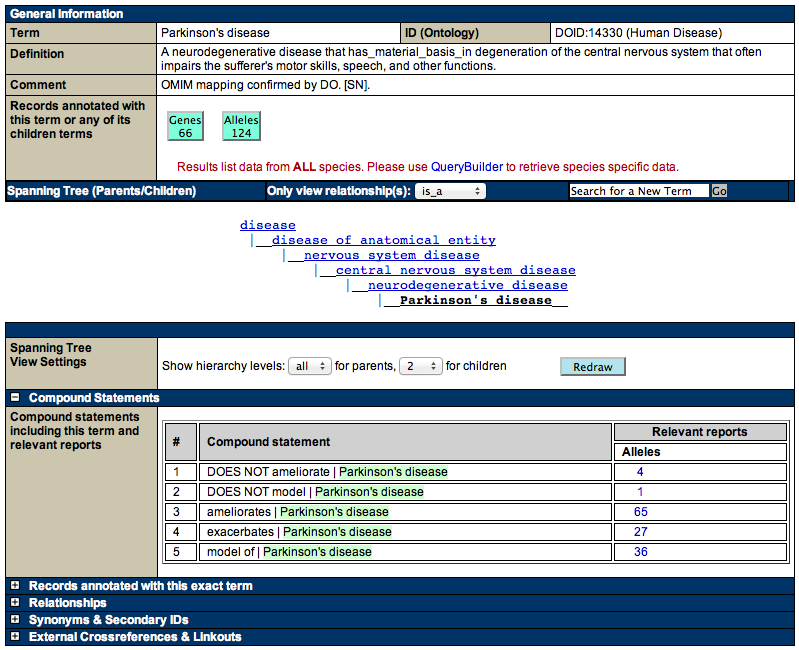 Disease details
Links to OMIM
Searching for a specific disease: The disease term report page
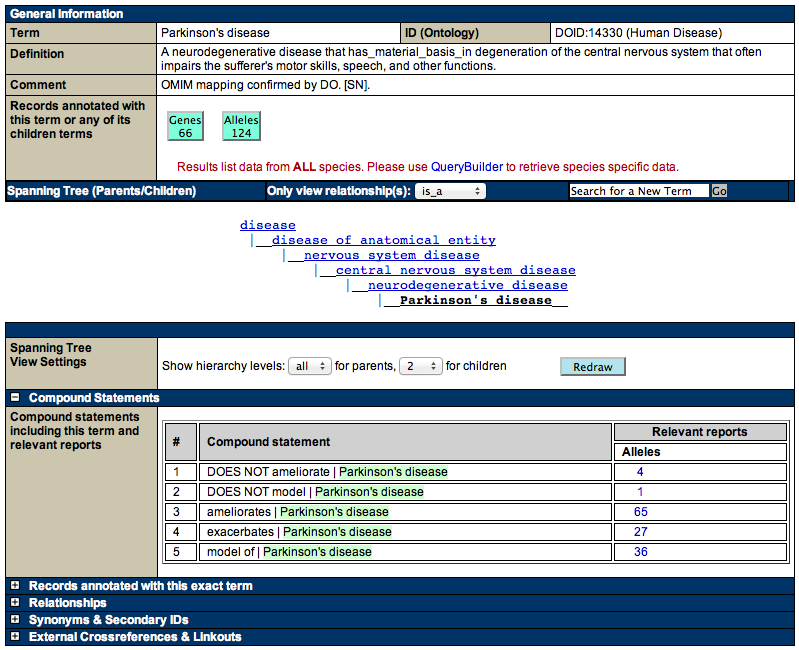 Position in Disease Ontology
Searching for a specific disease: The disease term report page
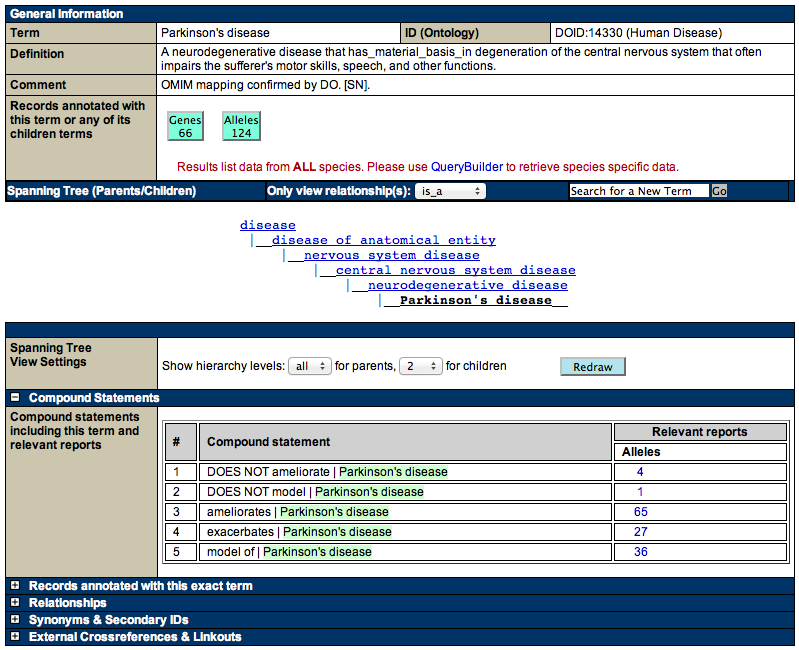 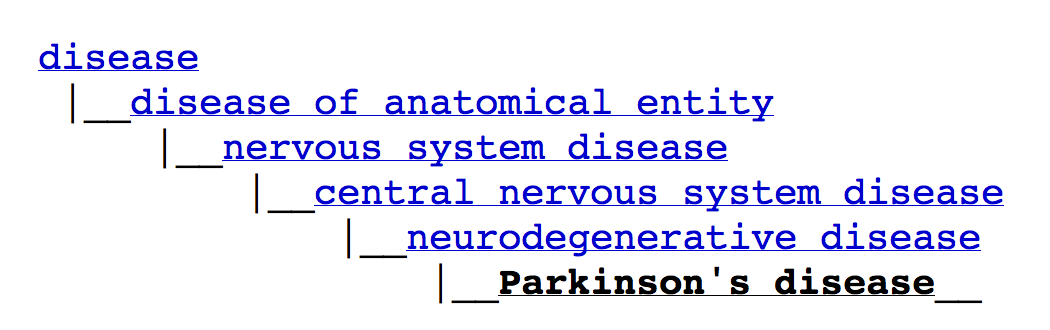 Position in Disease Ontology
Searching for a specific disease: The disease term report page
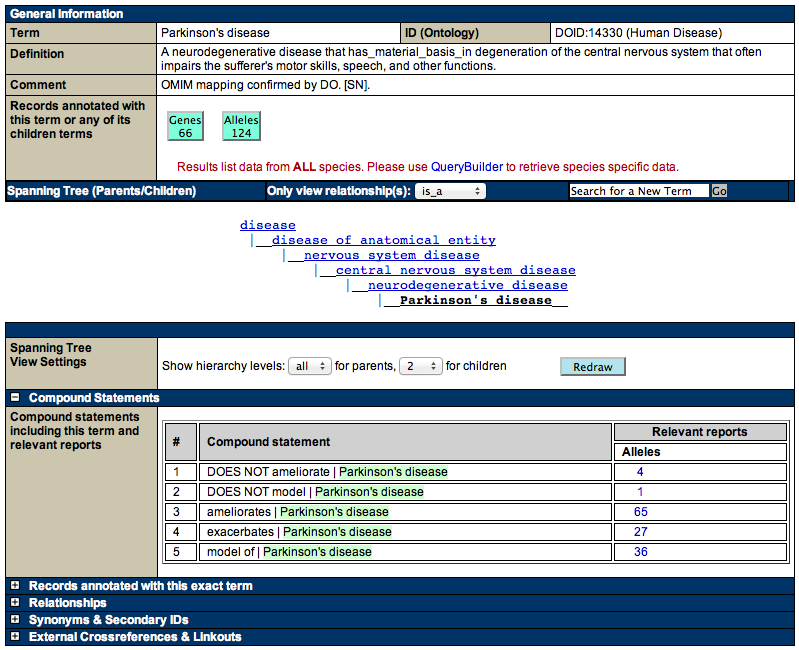 Links to gene and allele reports
Searching for a specific disease: The disease term report page
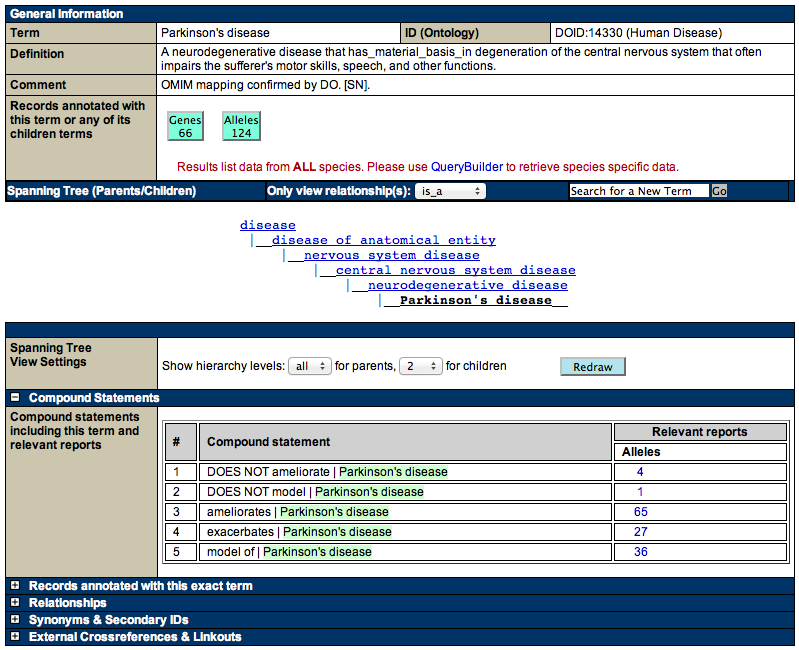 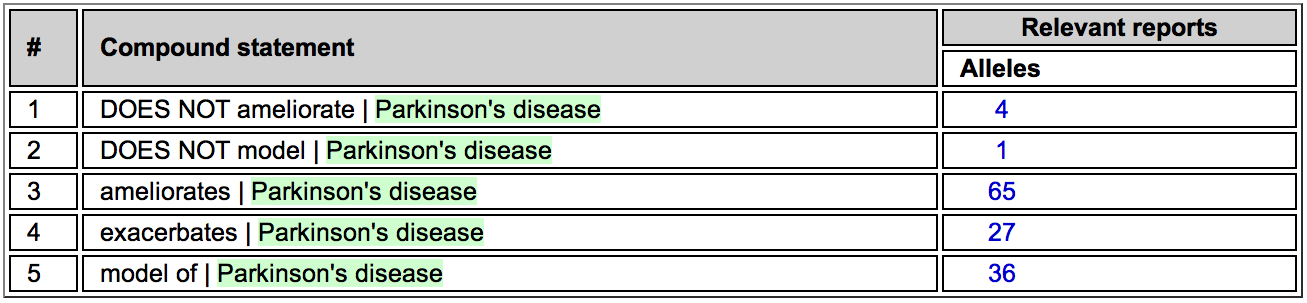 Searching for a specific disease: The allele report
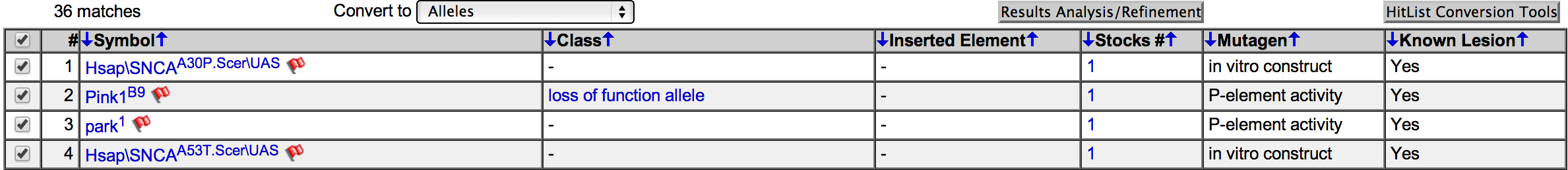 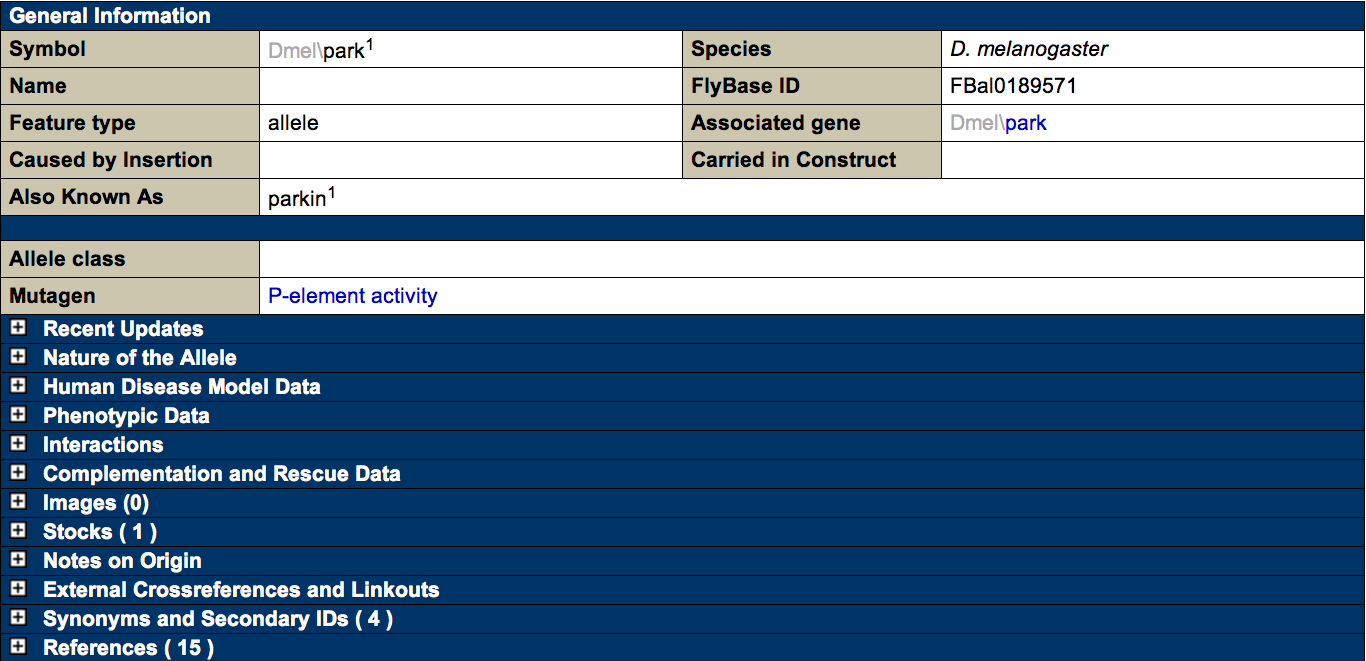 Searching for a specific disease: The allele report
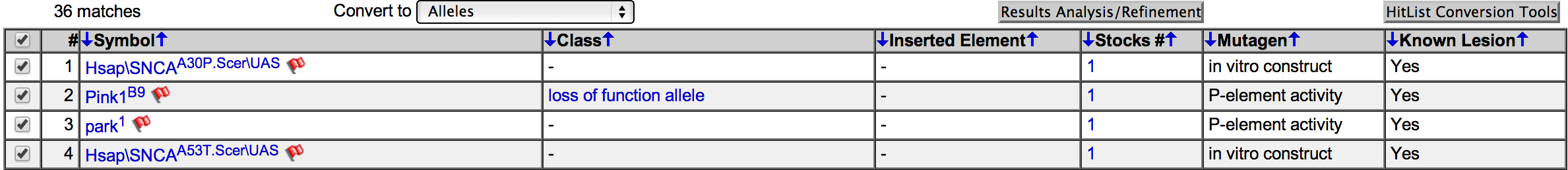 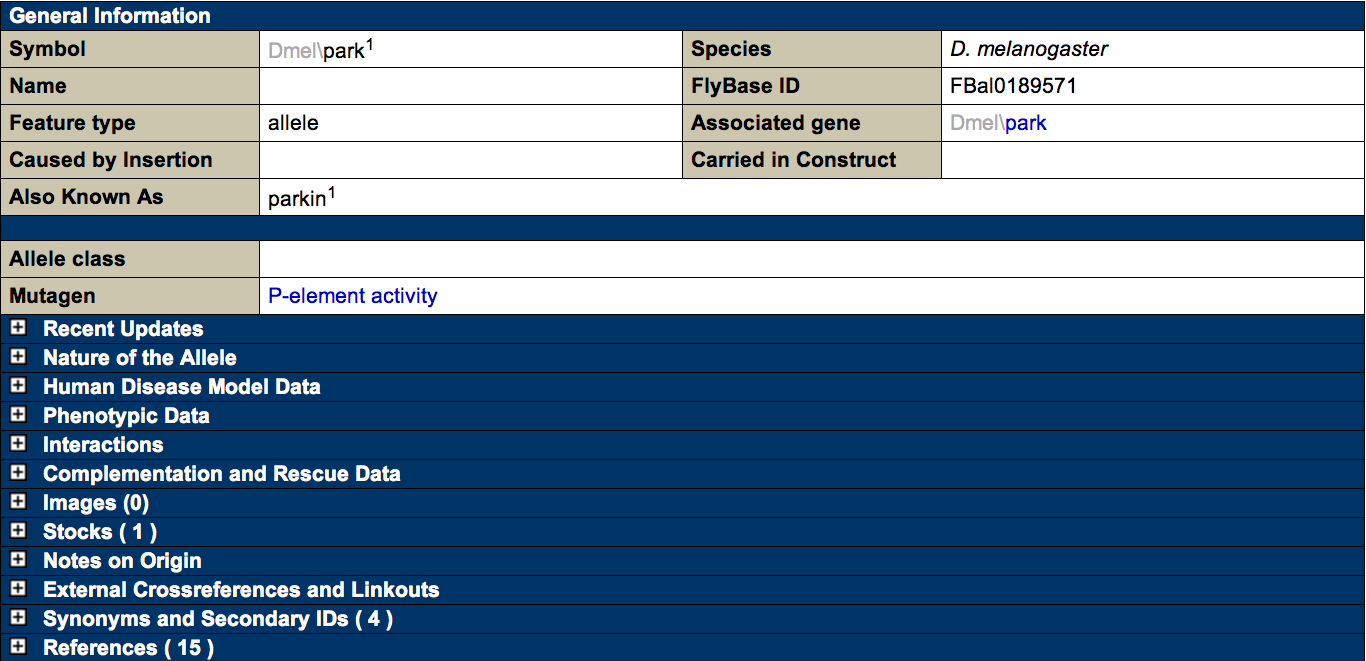 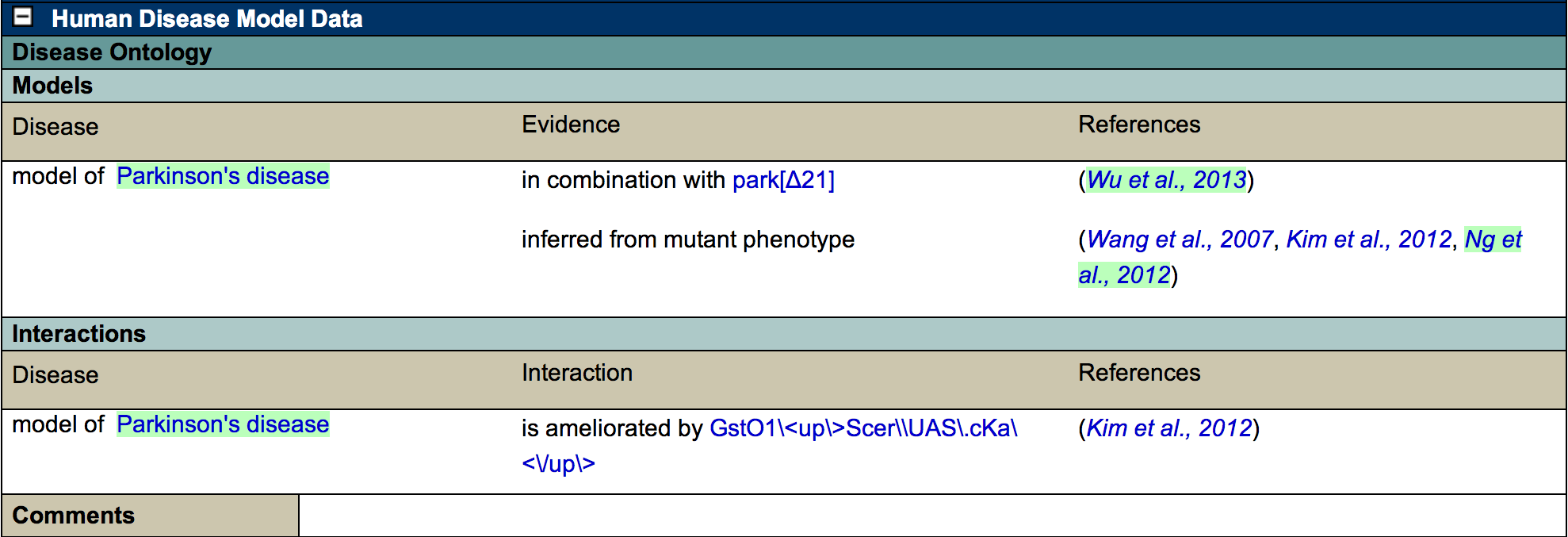 Searching for a specific disease: The allele report
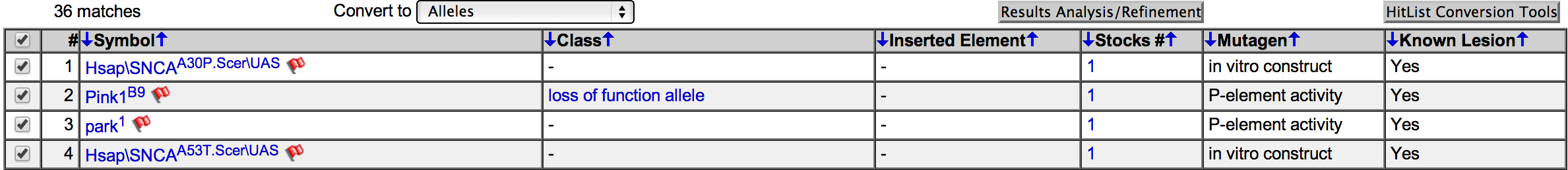 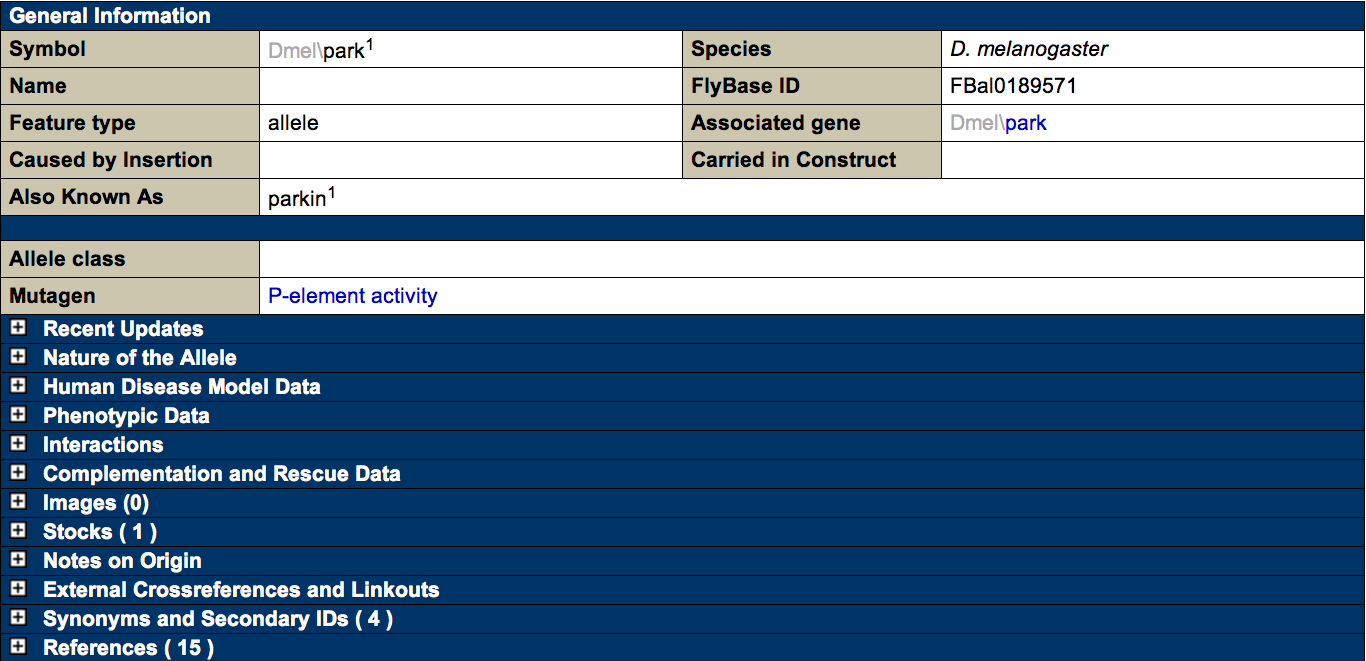 Searching for a specific disease: phenotypes
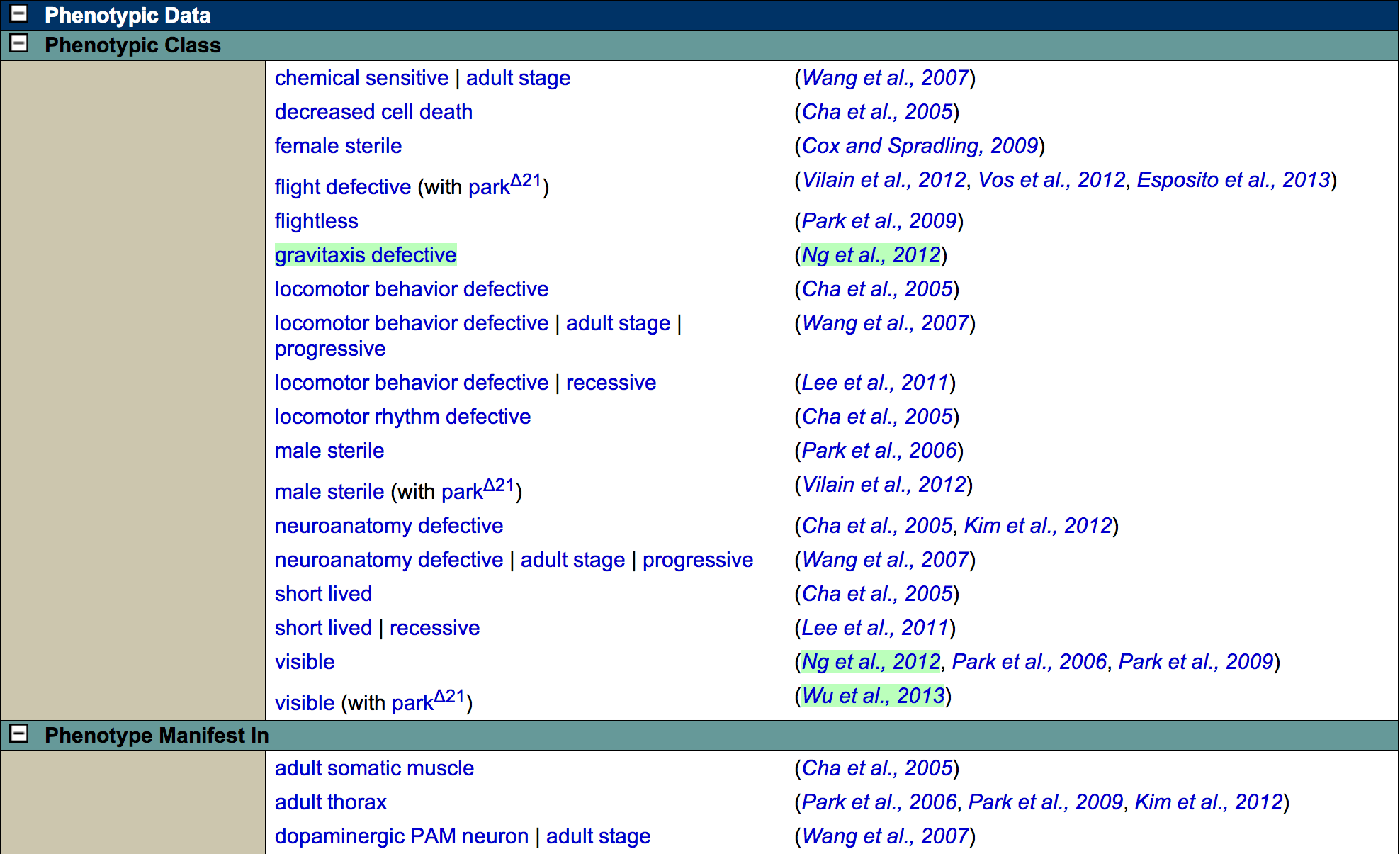 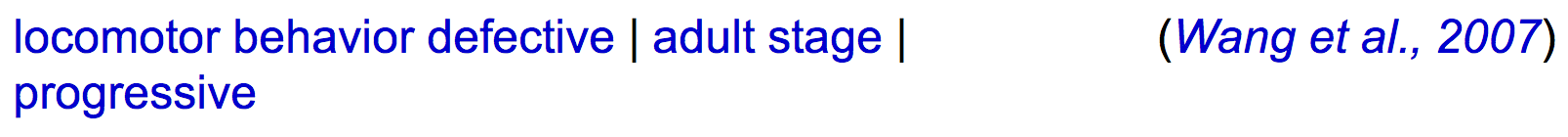 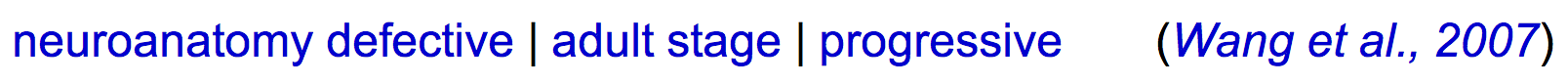 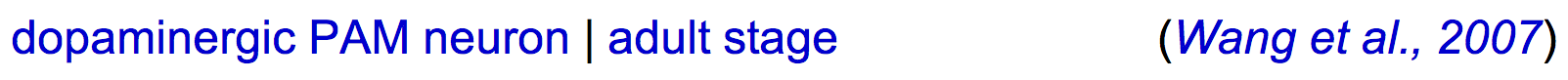 Searching for a specific gene
Example 2 : Which diseases have been shown to be associated with the Sod gene?
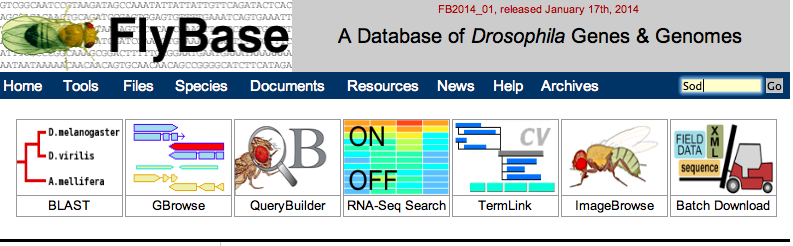 Searching for a specific gene: The gene report
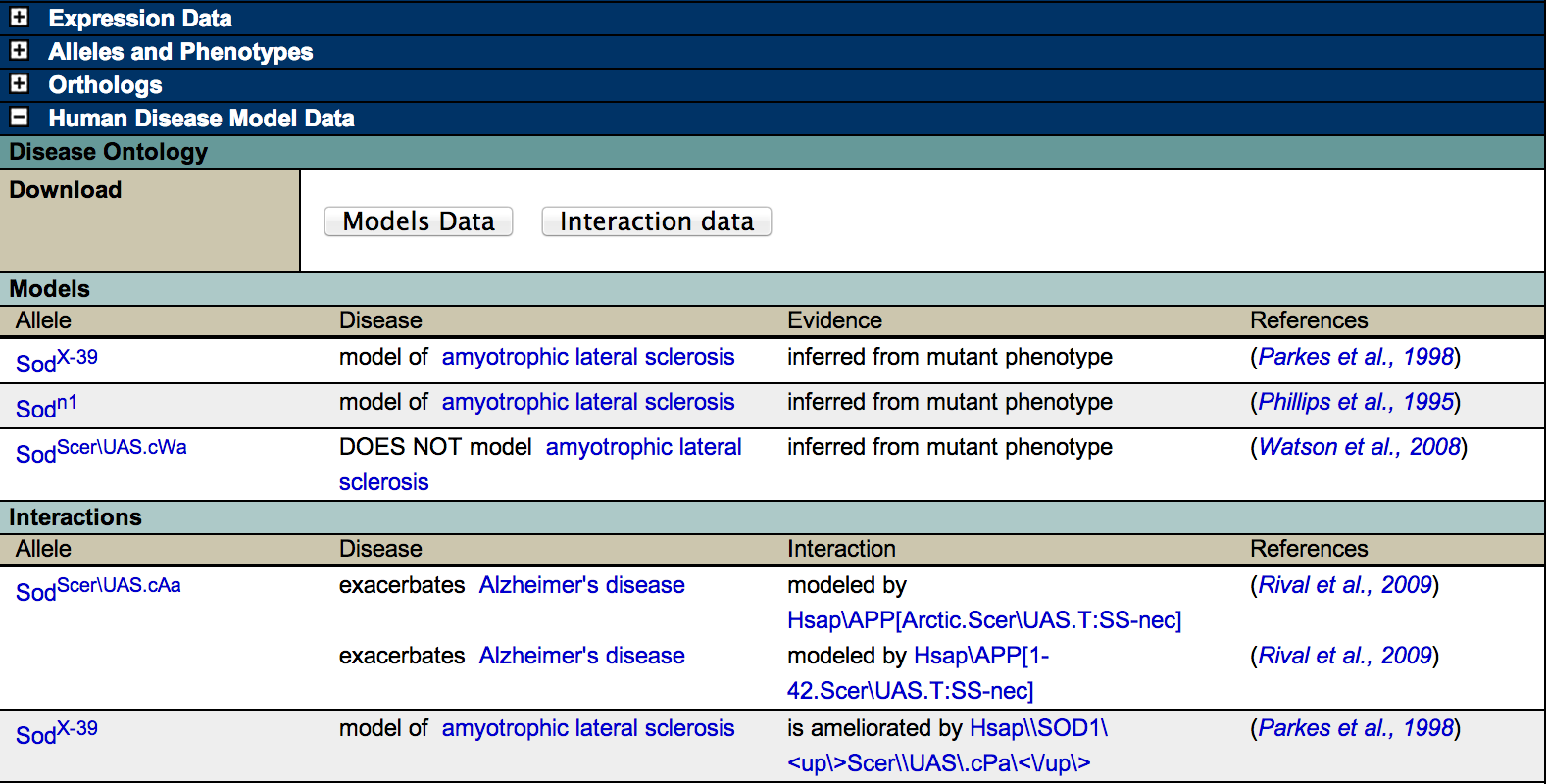 Searching for a specific gene: Orthologs
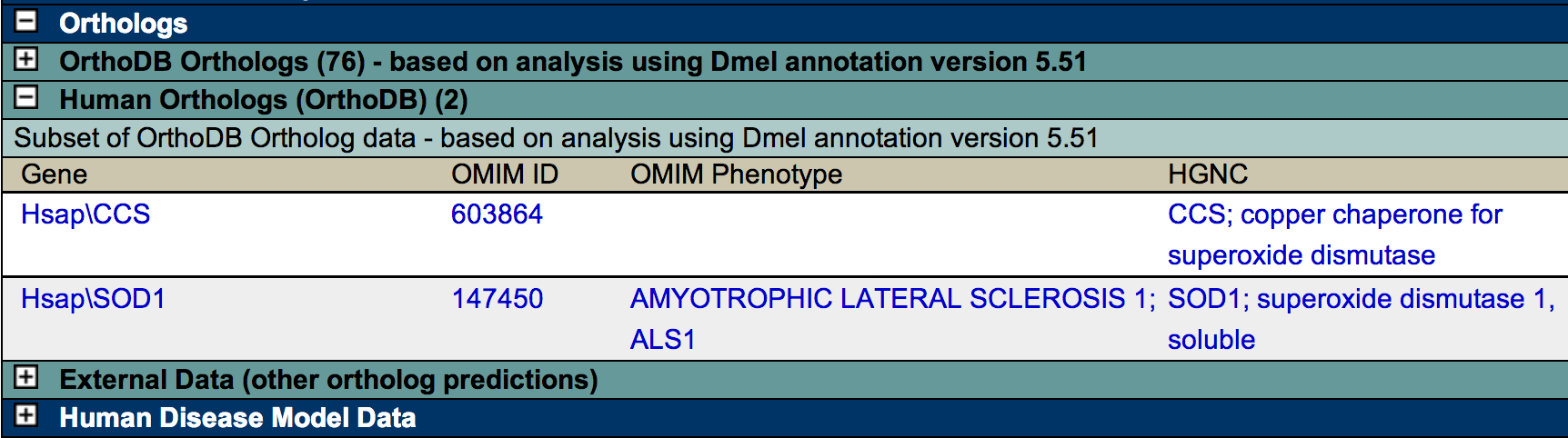 The Hsap\SOD1 gene report
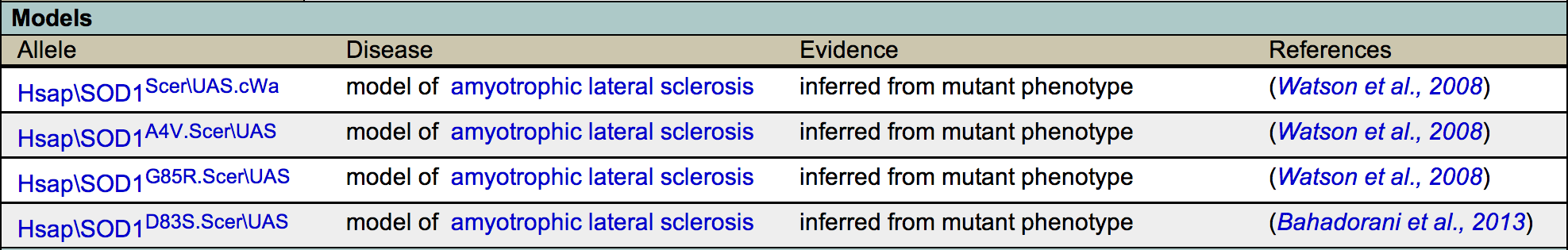 What’s next?
A precomputed file will be available in the next release (May)

Expand the scope of the data
Tool improvement

Continue to search the literature to improve the dataset
How can you help?
Flag disease models in your new papers using “Fast Track Your Paper”
Are there any key papers we’ve missed?
Feedback on existing features
Suggestions?
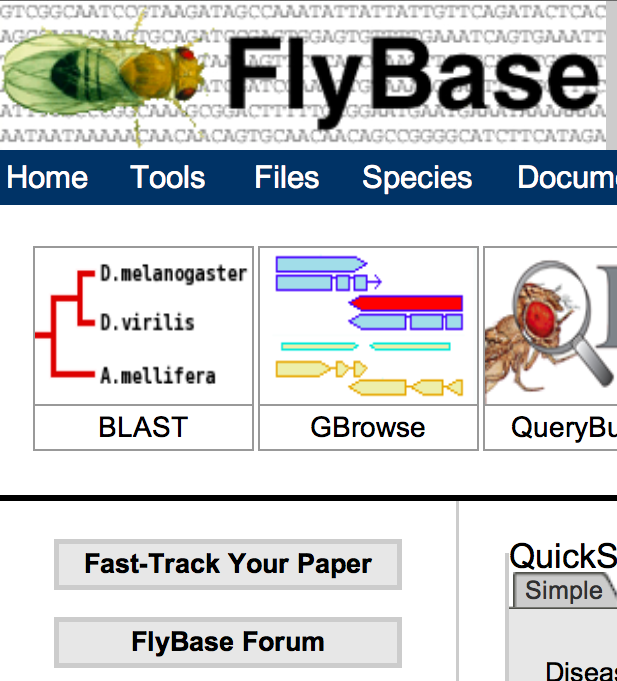 Talk to us now, see our poster, or email us
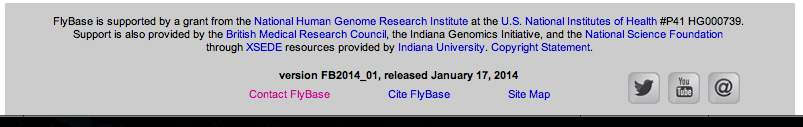